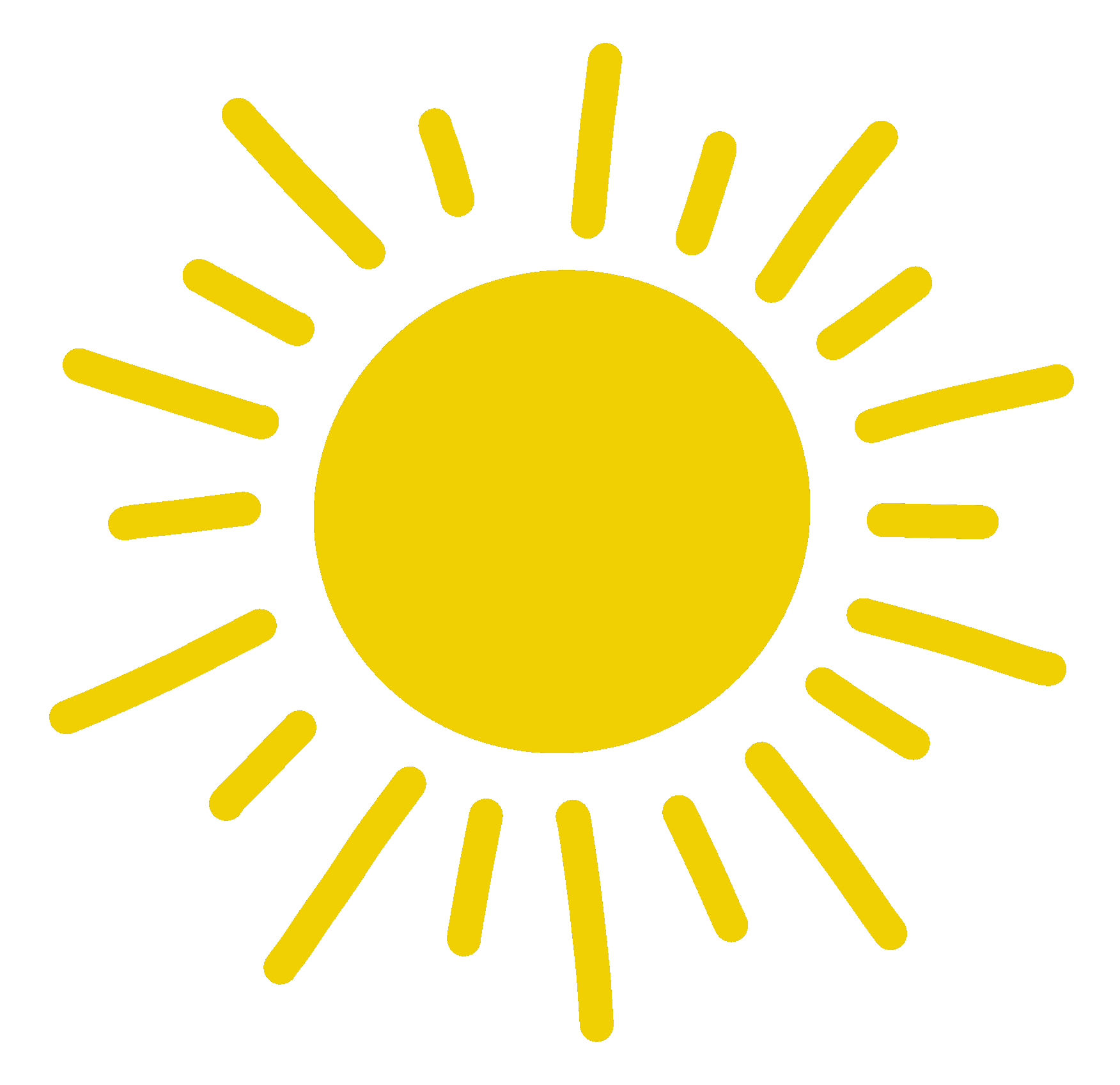 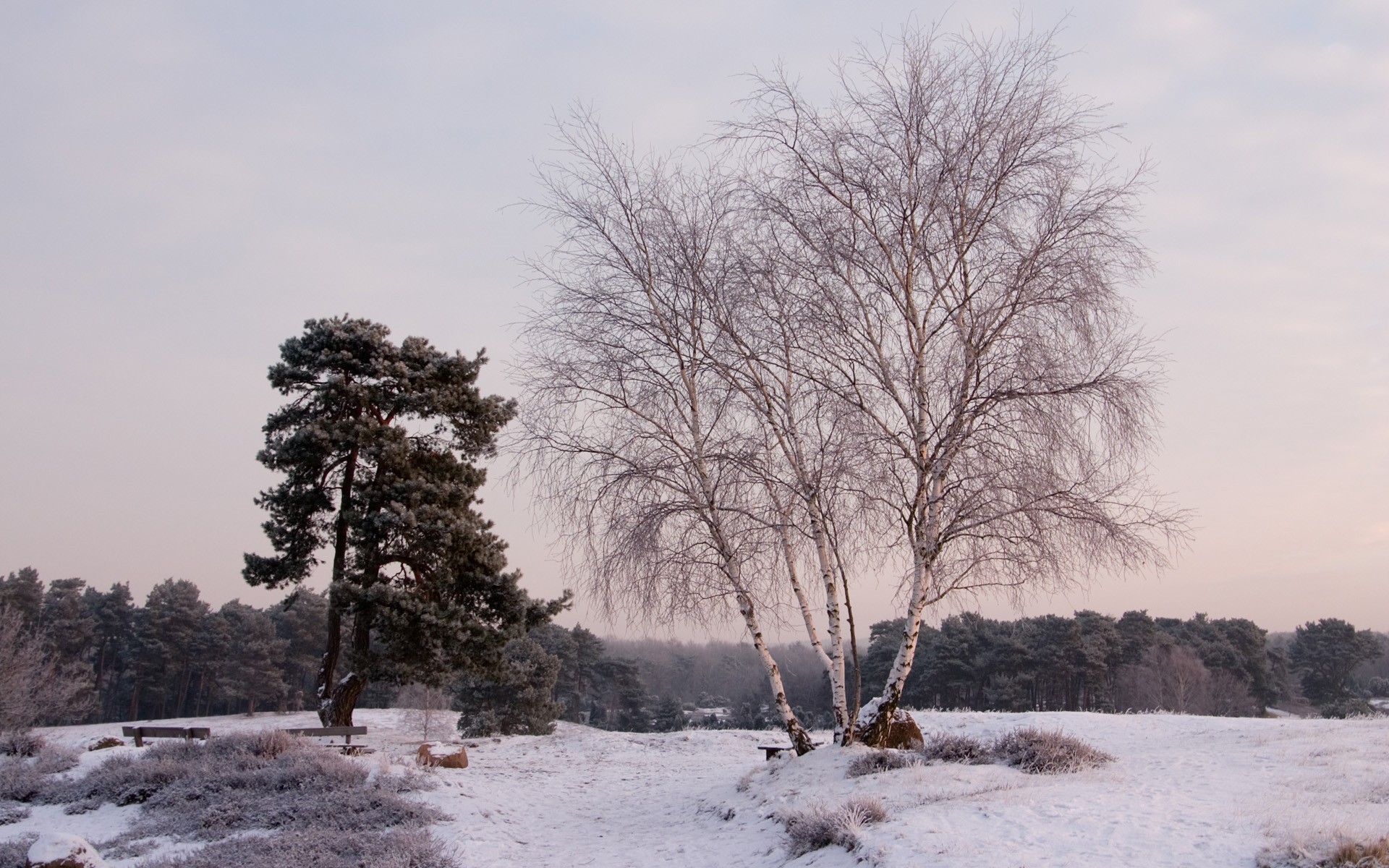 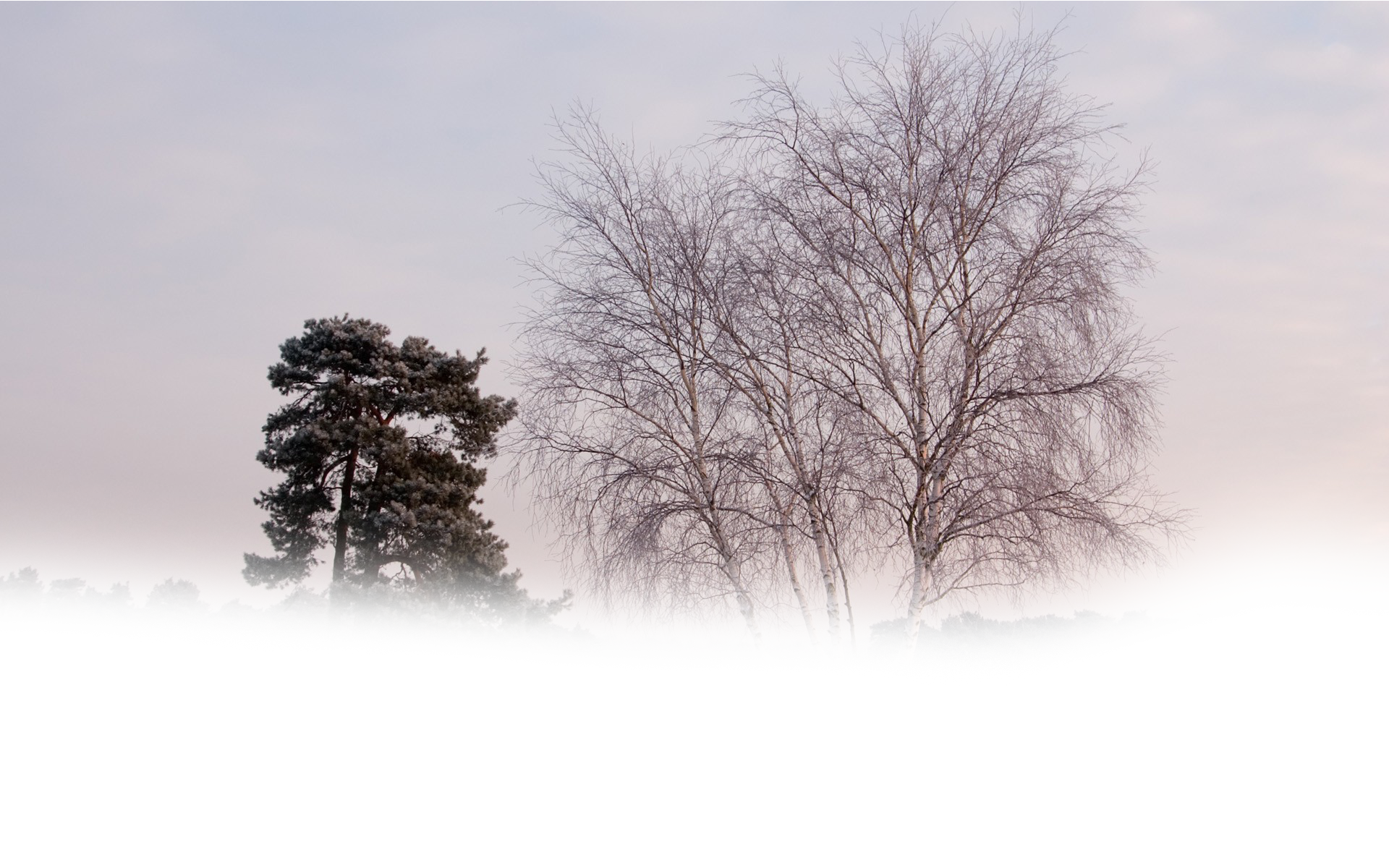 «УЧИСЬ У НИХ – У ДУБА, У БЕРЕЗЫ…»
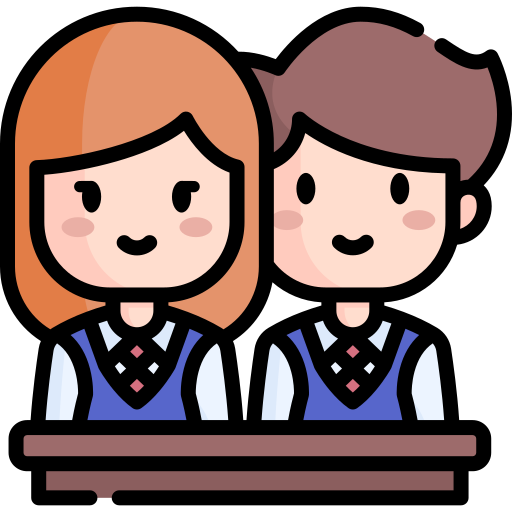 УЧЕБНЫЕ ЗАДАЧИ:
УЧИТЬСЯ 
АНАЛИЗИРОВАТЬ
РЕШАТЬ
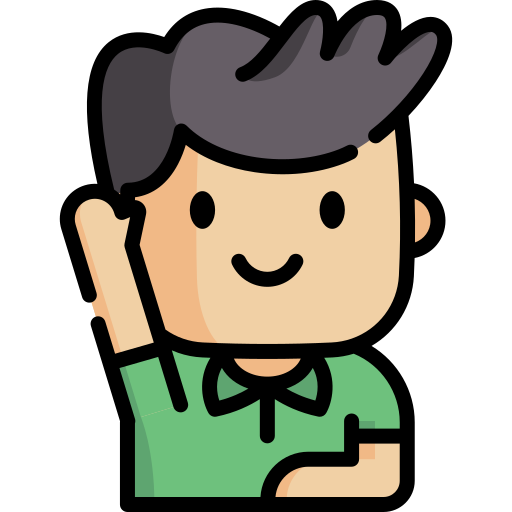 ПРОБЛЕМА
УРОКА
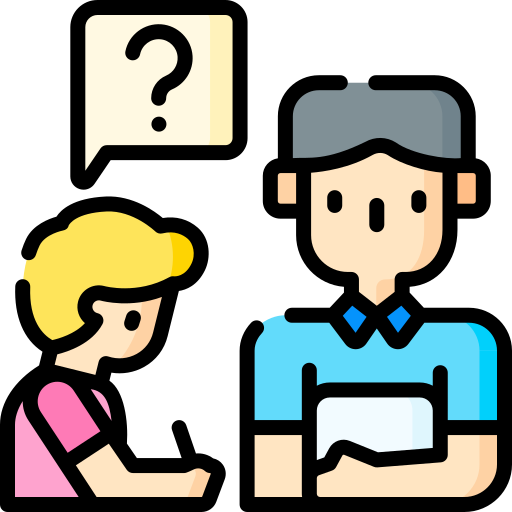 ЧЕМУ МОЖНО НАУЧИТЬСЯ
У ДУБА И БЕРЁЗЫ?
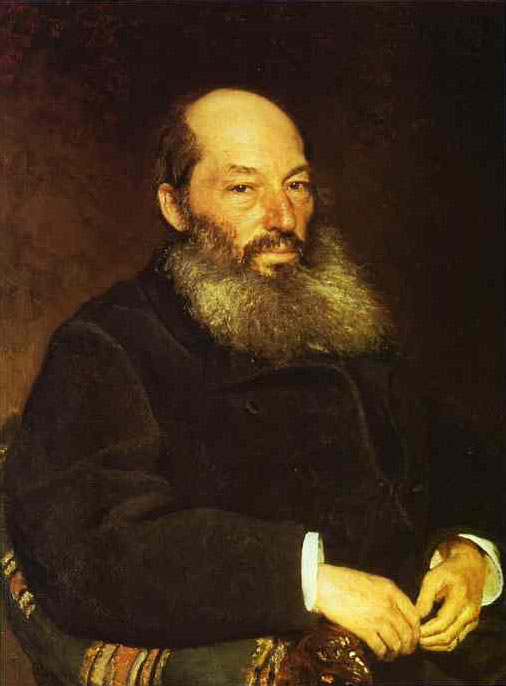 А. А. ФЕТ(1820г. - 1892г.)
известный русский поэт с немецкими корнями, переводчик, лирик, автор мемуаров. Член-корреспондент Академии наук Петербурга. Вторую половину жизни был агрономом и посвятил себя домашним заботам, писал в журналы очерки о сельском хозяйстве.
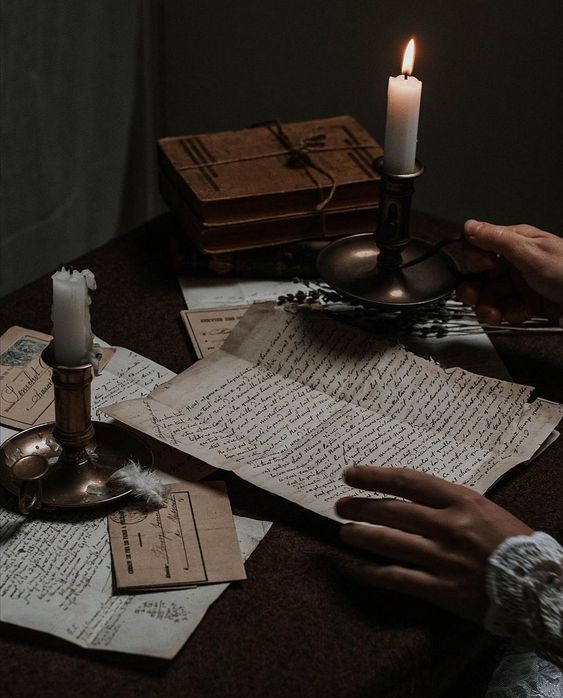 Работа художника И.Е.Репина 1882г.
ФИЗКУЛЬТ МИНУТКА
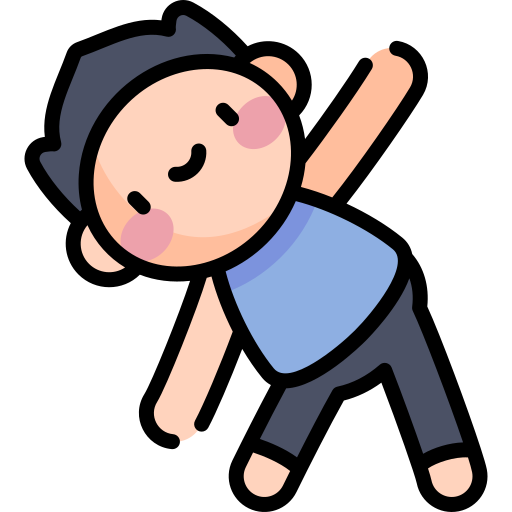 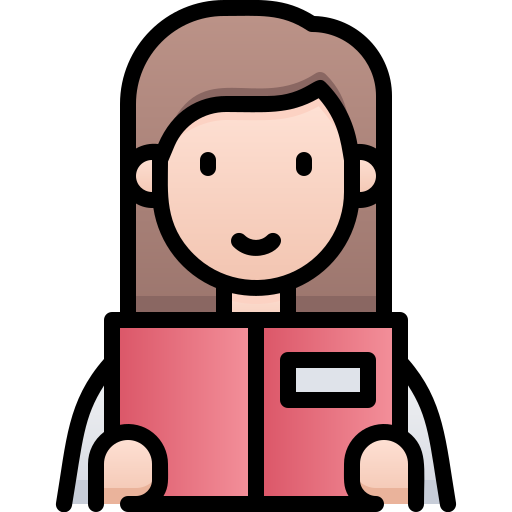 ПРОБЛЕМНЫЙ ВОПРОС
ЧТО В ЖИЗНИ А.А. ФЕТА ПОСЛУЖИЛО ПРИЧИНОЙ ГРУСТНЫХ И ТРОГАТЕЛЬНЫХ МОТИВОВ В ЕГО СТИХОТВОРЕНИИ?
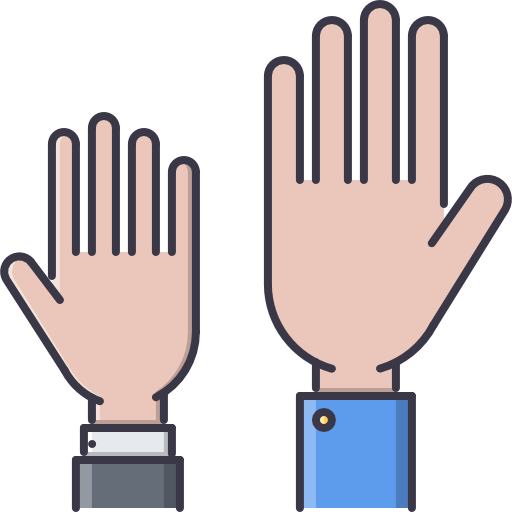 СЕГОДНЯ Я УЗНАЛ…
БЫЛО ИНТЕРЕСНО…
БЫЛО ТРУДНО…
Я ПОНЯЛ, ЧТО…
Я ПОЧУВСТВОВАЛ, ЧТО…
УРОК ДАЛ МНЕ ДЛЯ ЖИЗНИ…
МНЕ ЗАХОТЕЛОСЬ…
ГДЕ МОГУТ ПРИГОДИТСЯ ЗНАНИЯ В ЖИЗНИ?